WelcomeSteps All Employers Can Take to Reduce Workers’ Risk of Exposure to SARS-CoV-2 (COVID-19)Presented by:Bryan Brougher, CSP
Dane Sprankle, MS, CSP
Richard Mason, CSP, CIH, CHMM

Pennsylvania OSHA Consultation OfficePhone: 800-382-1241 or 724-357-4095Website: www.iup.edu/pa-oshaconsultation
Steps All Employers Can Take to Reduce Workers’ Risk of Exposure to SARS-CoV-2 (COVID-19)
Webinar General InfoPowerPoint PresentationQ&AQuestions Chat is open to submit questions.We will be answering questions through this chat feature. If due to the technical nature of the question a more thorough response is required, we will post the answer on our website within seven days of the webinar.
www.iup.edu/pa-oshaconsultation
Steps All Employers Can Take to Reduce Workers’ Risk of Exposure to SARS-CoV-2 (COVID-19)
Develop an Infectious Disease Preparedness and Response Plan
Implement Basic Infection Prevention Measures
Develop Policies and Procedures for Prompt Identification and Isolation of Sick People
Develop, Implement, and Communicate about Workplace Flexibilities and Protections
Implement Workplace Controls
Follow Existing OSHA Standards
www.iup.edu/pa-oshaconsultation
Develop an Infectious Disease Preparedness and Response Plan
Incorporate federal, state, local, tribal and/or territorial (SLTT) health agencies recommendations.
Consider and address the level(s) of risk associated with various worksites and job tasks
Where, how, and to what sources of COVID-19 might workers be exposed, including
The general public, customers, and coworkers; and
Sick individuals or those at particularly high risk of infection
www.iup.edu/pa-oshaconsultation
Develop an Infectious Disease Preparedness and Response Plan
Non-occupational risk factors
Workers’ individual risk factors
Controls necessary to address those risks.
www.iup.edu/pa-oshaconsultation
Develop an Infectious Disease Preparedness and Response Plan
Follow federal (SLTT) recommendations, such as:
Increased rates of worker absenteeism.
The need for social distancing, 
Staggered work shifts, 
Downsizing operations, 
Delivering services remotely, and 
Other exposure-reducing measures.
Conduct essential operations with a reduced workforce, 
Interrupted supply chains or delayed deliveries.
www.iup.edu/pa-oshaconsultation
Implement Basic Infection Prevention Measures
As appropriate, implement good hygiene and infection control practices, including
Promote frequent and thorough hand washing, 
Provide workers, customers, and visitors with a place to wash their hands. 
If soap and running water are not immediately available, provide alcohol-based hand rubs.
Encourage workers to stay home if they are sick.
Encourage respiratory etiquette, including covering coughs and sneezes.
Provide customers and the public with tissues and trash receptacles.
www.iup.edu/pa-oshaconsultation
Implement Basic Infection Prevention Measures
Explore whether you can establish policies and practices such as 
Flexible worksites (e.g., telecommuting) and 
Flexible work hours (e.g., staggered shifts), 
Discourage workers from using other workers’ 
Phones, 
Desks, 
Offices, or 
Other work tools and equipment, when possible.
www.iup.edu/pa-oshaconsultation
Implement Basic Infection Prevention Measures
Maintain regular housekeeping practices, including 
Routine cleaning and disinfecting of surfaces, 
Equipment, and  
Other elements of the work environment. 
When choosing cleaning chemicals, 
Consult information on Environmental Protection Agency (EPA)-approved disinfectants
Products with EPA-approved emerging viral pathogens claims
Follow the manufacturer’s instructions for use of all cleaning and disinfection products
www.iup.edu/pa-oshaconsultation
Develop Policies and Procedures for Prompt Identification and Isolation of Sick People
Prompt identification and isolation of potentially infectious individuals
Inform and encourage employees to self-monitor
Develop policies and procedures for 
Employees to report when they are sick or experiencing symptoms of COVID-19. 
Immediately isolating people who have signs and/or symptoms of COVID-19, and
Train workers to implement them. 
Move potentially infectious people to a location away from workers, customers, and other visitors. 
No isolation rooms?  Designate an area with closable doors until potentially sick people can be removed from the worksite.
www.iup.edu/pa-oshaconsultation
Develop Policies and Procedures for Prompt Identification and Isolation of Sick People
Take steps to limit spread of the respiratory secretions of those with potential COVID-19 . 
Provide a face mask, if feasible and available, and 
Ask the person to wear it, if tolerated. 
Note: A face mask (also called a surgical mask, procedure mask, or other similar terms) on a patient or other sick person should not be confused with PPE for a worker; 
The mask acts to contain potentially infectious respiratory secretions at the source (i.e., the person’s nose and mouth).
www.iup.edu/pa-oshaconsultation
Develop Policies and Procedures for Prompt Identification and Isolation of Sick People
If possible and applicable, isolate people suspected of having COVID-19 separately from those with confirmed cases of the virus to prevent further transmission
Particularly in worksites where medical screening, triage, or healthcare activities occur, using either permanent (e.g., wall/different room) or temporary barrier (e.g., plastic sheeting).
Restrict the number of personnel entering isolation areas.
www.iup.edu/pa-oshaconsultation
Develop Policies and Procedures for Prompt Identification and Isolation of Sick People
Protect workers in close contact with (i.e., within 6 feet of) a sick person or who have prolonged/repeated contact with such persons by using additional 
Engineering and administrative controls, 
Safe work practices, and 
PPE. 
Workers whose activities involve close or prolonged/ repeated contact with sick people are addressed further in later sections covering workplaces classified at medium and very high or high exposure risk.
www.iup.edu/pa-oshaconsultation
Develop, Implement, and Communicate about Workplace Flexibilities and Protections
Actively encourage sick employees to stay home.
Ensure that sick leave policies are flexible and consistent with public health guidance and that employees are aware of these policies.
Talk with companies that provide your business with contract or temporary employees about the importance of sick employees staying home and encourage them to develop non-punitive leave policies.
Do not require a healthcare provider’s note for employees who are sick with acute respiratory illness to validate their illness or to return to work, 
…as healthcare provider offices and medical facilities may be extremely busy and not able to provide such documentation in a timely way.
www.iup.edu/pa-oshaconsultation
Develop, Implement, and Communicate about Workplace Flexibilities and Protections
Maintain flexible policies that permit employees to stay home to care for a sick family member. 
Recognize that workers with ill family members may need to stay home to care for them. 
See CDC’s Interim Guidance for Preventing the Spread of COVID-19 in Homes and Residential Communities: www.cdc.gov/coronavirus/2019- ncov/hcp/guidance-prevent-spread.html
Be aware of workers’ concerns about pay, leave, safety, health, and other issues that may arise during infectious disease outbreaks.
www.iup.edu/pa-oshaconsultation
Develop, Implement, and Communicate about Workplace Flexibilities and Protections
Provide adequate, usable, and appropriate training, education, and informational material about 
business-essential job functions and 
worker health and safety, 
including proper hygiene practices and 
The use of any workplace controls (including PPE).
www.iup.edu/pa-oshaconsultation
Develop, Implement, and Communicate about Workplace Flexibilities and Protections
Informed workers who feel safe at work are less likely to be unnecessarily absent.
Work with insurance companies (e.g., those providing employee health benefits) and state and local health agencies to provide information to workers and customers about medical care in the event of a COVID-19 outbreak.
www.iup.edu/pa-oshaconsultation
Implement Workplace Controls
Types of Controls (in order of preference)
 Engineering
 Administrative
 Safe Work Practices
 Personal Protective Equipment (PPE)
www.iup.edu/pa-oshaconsultation
Engineering Controls
High-efficiency air filters 
Higher ventilation rates  
Physical barriers, such as clear plastic sneeze guards
Drive-through windows for customer service.
Specialized negative pressure ventilation in some settings, such as for aerosol generating procedures (e.g., airborne infection isolation rooms in healthcare settings).
www.iup.edu/pa-oshaconsultation
Administrative Controls
Encourage sick workers to stay at home
Minimize contact among workers, clients, and customers  
Replace face-to-face meetings with virtual communications 
Implement telework if feasible. 
Alternate days or extra shifts that reduce the total number of employees on site 
Discontinue nonessential travel (regularly check CDC travel warning levels at: www.cdc.gov/coronavirus/2019-ncov/travelers.)
Develop emergency communications plans
Administrative Controls (Cont’d.)
Provide workers with up-to-date education and training on COVID-19 risk factors and protective behaviors
Train workers who need to use protecting clothing and equipment 
How to don and doff, including in the context of their current and potential duties 
Easy to understand and available in the appropriate language and literacy level for all workers
Work Practices
Provide resources and a work environment that promotes personal hygiene. Some examples include: 
Tissues
No-touch trash cans
Hand soap
Alcohol-based hand rubs (at least 60% alcohol) 
Disinfectants
disposable towels for workers to clean their work surfaces
Require regular hand washing or using of alcohol-based hand rubs
Post handwashing signs in restrooms.
Personal Protective Equipment (PPE)
Examples - gloves, goggles, face shields, face masks, and respiratory protection.
Recommendations may change depending on: 
Geographic location 
Updated risk assessments for workers, and 
Information on PPE effectiveness in preventing the spread of COVID-19
Check the OSHA and CDC websites regularly for updates about recommended PPE.
www.iup.edu/pa-oshaconsultation
PPE (Cont’d)
General requirements 
Selected based upon the hazard to the worker
Properly fitted and periodically refitted, as applicable
Consistently and properly worn when required
Regularly inspected, maintained, and replaced, as necessary.
Properly removed, cleaned, and stored or disposed of, as applicable, to avoid contamination of self, others, the environment, or taken home.
PPE (Cont’d)
Respirators
Required if within 6 feet of patients known to be, or suspected of being, infected with SARS-CoV-2 and when performing aerosol-generating procedures
National Institute for Occupational Safety and Health (NIOSH)-approved, N95 filtering facepiece respirators or better.  Temporary alternatives  https://www.cdc.gov/coronavirus/2019-ncov/hcp/respirators-strategy/crisis-alternate-strategies.html
Comprehensive, written respiratory protection program that includes fit-testing, training, and medical exams (see 29 CFR 1910.134 at www.osha.gov/laws-regs/regulations/standardnumber/1910/1910.134 ) 
Temporary guidance regarding annual fit testing requirements
Other acceptable respirators include: a R/P95, N/R/P99, or N/R/P100 filtering facepiece respirator; an air-purifying elastomeric (e.g., half-face or full-face) respirator with appropriate filters or cartridges; powered air purifying respirator (PAPR) with high-efficiency particulate arrestance (HEPA) filter; or supplied air respirator (SAR)
Follow Existing OSHA Standards
OSHA’s Personal Protective Equipment (PPE) standards 
General Industry, 29 CFR 1910 Subpart I
Require using gloves, eye and face protection, and respiratory protection.
See www.osha.gov/laws-regs/regulations/standardnumber/1910#1910_Subpart_I 
When respirators are necessary: 
www.osha.gov/laws-regs/regulations/standardnumber/1910/1910.134
Follow Existing OSHA Standards (Cont’d)
The General Duty Clause
Section 5(a)(1) of the Occupational Safety and Health (OSH) Act of 1970
Employers must furnish each worker “employment and a place of employment, which are free from recognized hazards that are causing or are likely to cause death or serious physical harm.” 
See: www.osha.gov/laws-regs/oshact/completeoshact      
OSHA’s Bloodborne Pathogens standard (29 CFR 1910.1030) 
Applies to occupational exposure to human blood and other potentially infectious materials that typically do not include respiratory secretions that may transmit SARS-CoV-2. 
Offer a framework that may help control some sources of the virus, including exposures to body fluids (e.g., respiratory secretions) not covered by the standard. See: www.osha.gov/laws-regs/regulations/standardnumber/1910/1910.1030
COVID-19 Resources for Western Pennsylvania
Up-to-date information on COVID-19:  
       
	https://www.cdc.gov/coronavirus/2019-ncov/index.html

Information specific to workers and employers:

	https://www.osha.gov/SLTC/covid-19/  
 
	 https://www.osha.gov/Publications/OSHA3990.pdf
	
Governor Wolf’s Stay at Home order and cases in PA:
 
	https://www.pa.gov/guides/responding-to-covid-19/

Pennsylvania employees impacted by COVID-19:
 
	https://www.uc.pa.gov/COVID-19/Pages/default.aspx

Allegheny County:
  
	https://www.alleghenycounty.us/Health-Department/Resources/COVID-19/COVID-19.aspx
	
	Allegheny County COVID-19 hotline: 888-856-2774 - Language services available.
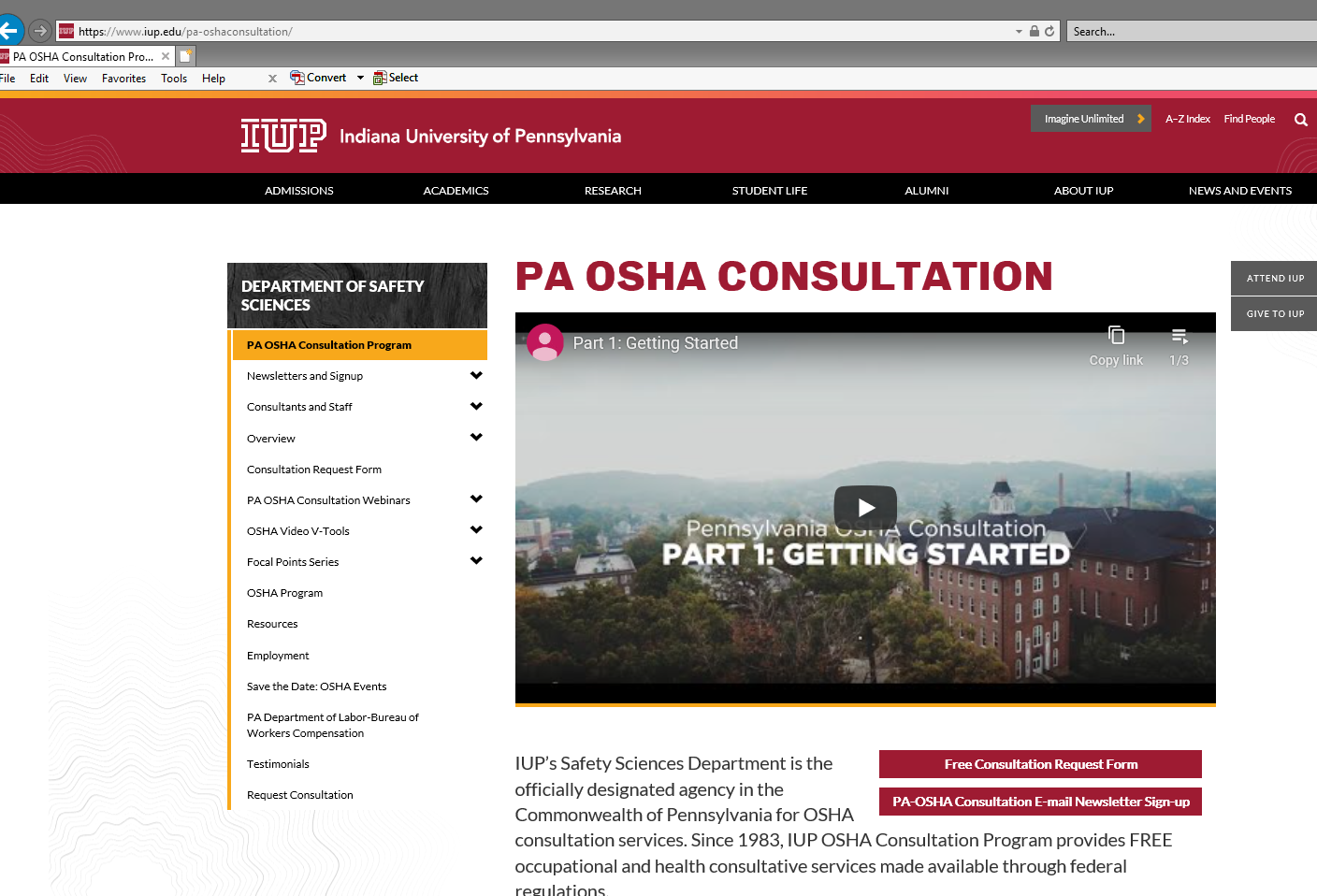 www.iup.edu/pa-oshaconsultation
Contact us
Pennsylvania OSHA Consultation Office
Phone: 800-382-1241
Web: www.iup.edu/pa-oshaconsultation/
Facebook: https://www.facebook.com/Pennsylvania-OSHA-Consultation-Program-548810235234647/
Twitter: https://twitter.com/search?q=PA%20OSHA%20Consultation&src=savs
www.iup.edu/pa-oshaconsultation